https://www.nytimes.com/2021/11/09/science/kilauea-volcano-eruption.html
Mineral Resources
If it can’t be grown, it’s gotta be mined
We depend on minerals for everyday products:
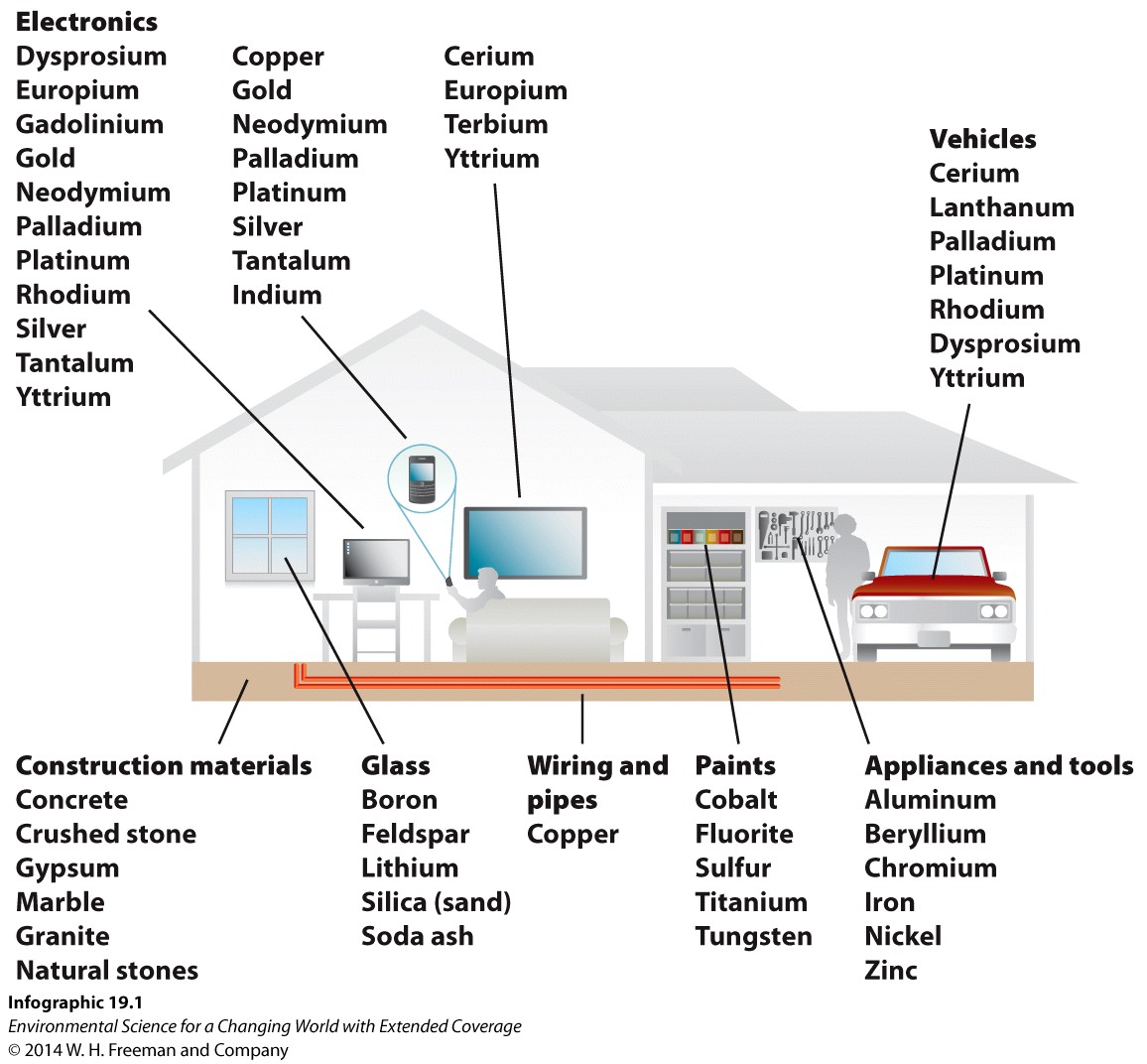 definition
Something that can, and is, mined for use by humans
Includes such things as metals, coal, oil/gas, gravel, marble, etc.
Ore deposit: a rock in which mineral resources are concentrated
Economic ore deposit: an ore deposit which can be mined profitably
Profitablilty depends on
Level of concentration
Location
Energy costs (transportation, milling, mining, refining)
Price of the resource
Labor costs
“environmental” costs
Break into two basic types:
Metallic ore deposits
The metals – iron, aluminum, rare earths, copper, etc.
Non-metallic ore deposits
Sand, gravel, marble, gemstones
Now, let’s take a look at a few in some detail.
Aluminum
8% of the crust, needs to be concentrated (naturally) 3-4x.
It’s everywhere.
VERY tough to process – extremely high energy costs
Bauxite (aluminum).  Million metric tons per year.  USGS 2005
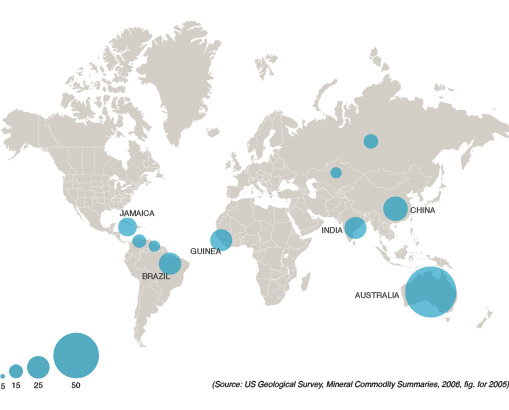 Alcoa in Wenatchee.
Recycling is good…..
Look at list of major smelters, compare to mining: https://en.wikipedia.org/wiki/List_of_aluminium_smelters
Deposits form from….
Extremely intense chemical weathering of granitic rocks.
Requires hot, wet environments.
Iron
Crustal abundance, 5.8%
Concentration factor 6-7x
Also very common.
Again, need to find it in the right form
Iron ore productionhttps://en.wikipedia.org/wiki/List_of_countries_by_iron_ore_production
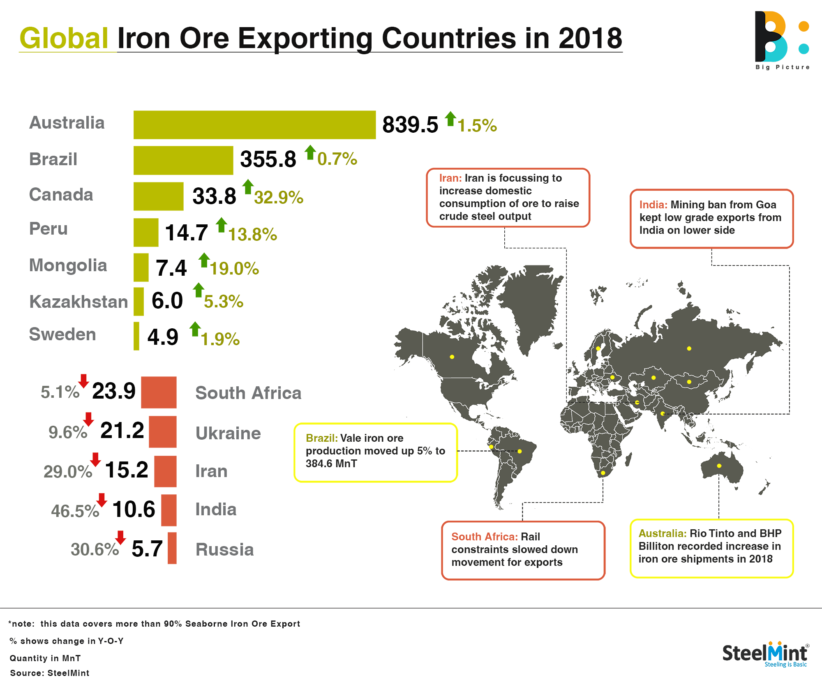 Steel production
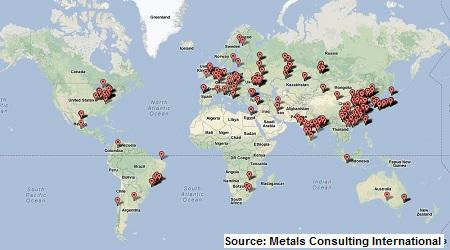 Copper
Crustal abundance 0.0058
Concentration factor 100-200x
Primary uses
Copper wiring to transmit power
Radiators on cars
Copper alloys for buildings, downspouts, ships, etc.
Uranium
Crustal abundance 0.00016
Concentration factor 500-1000x
Often weathering does this!  Oxidation.
Primary uses
Nuclear fuel in reactors
Nukes
Depleted uranium tipped weapons
Largest Uranium Reserves In The World
Rare Earth Elements (REEs)
Huh.  They’re super rare.  And need insane concentrations to be mined.
And are super useful – especially in our modern world.  In fact, it’s only been the past few decades when they became relevant or important.
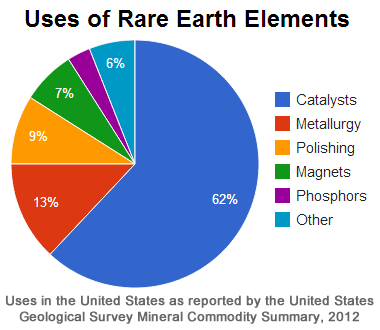 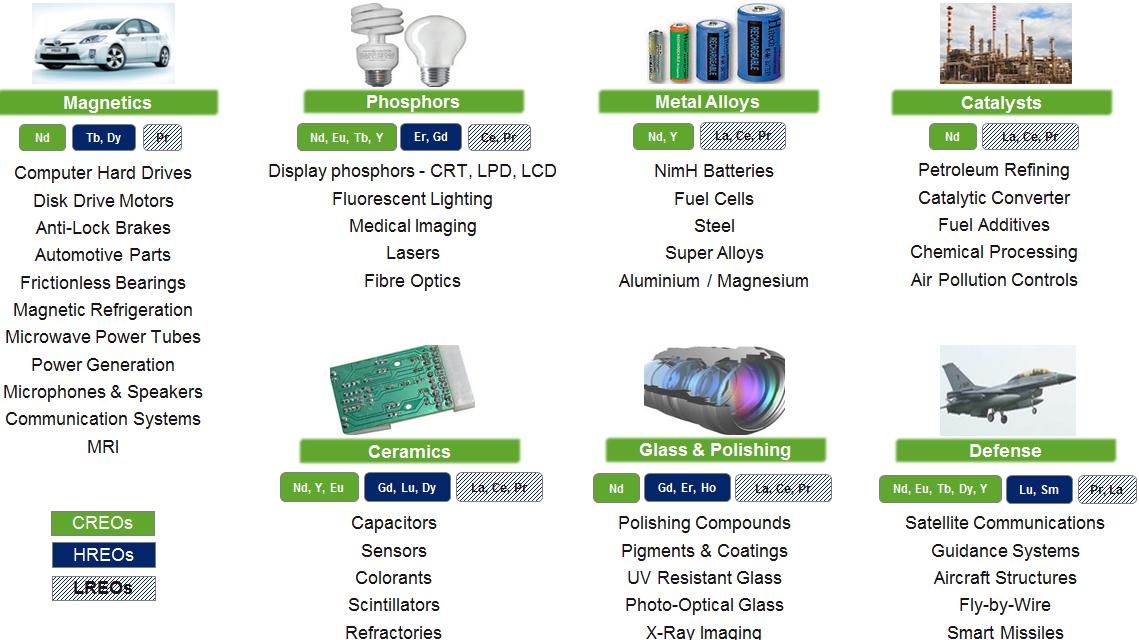 First, S Africa, then US, now, china.
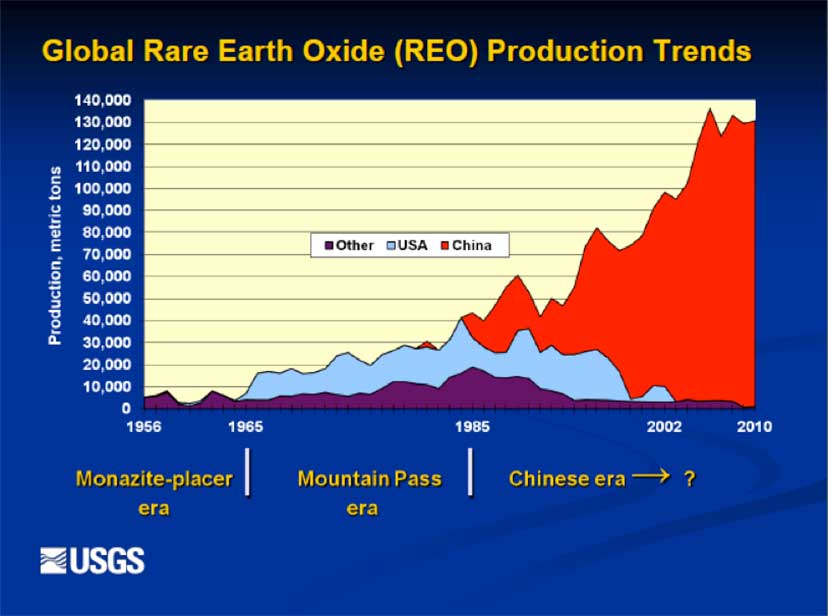 https://investingnews.com/daily/resource-investing/critical-metals-investing/rare-earth-investing/rare-earth-producing-countries/
https://www.cnbc.com/2021/04/17/the-new-us-plan-to-rival-chinas-dominance-in-rare-earth-metals.html
REE  97% mined in China (2010) – including ALL the heavy REEs
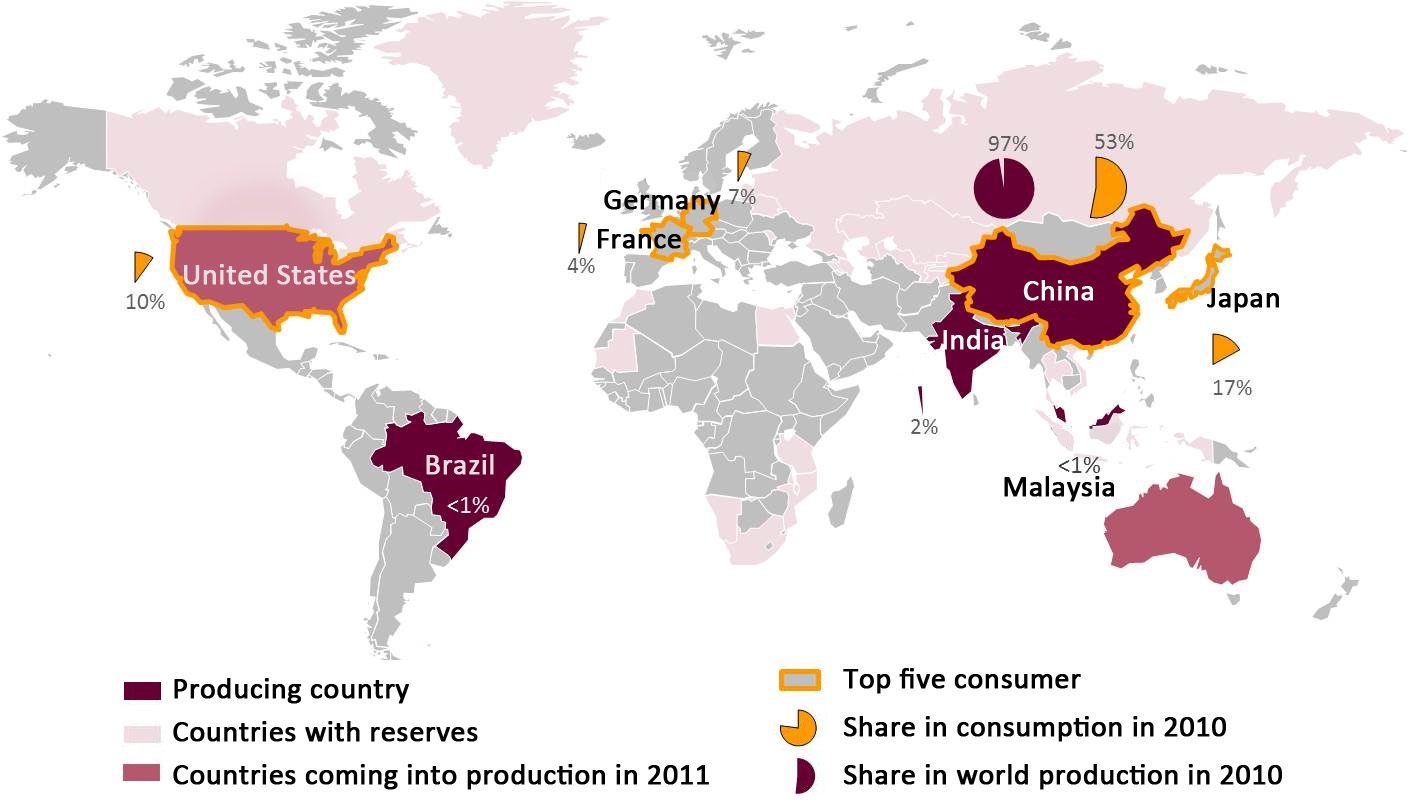 Insane geopolitical implications.
https://www.euronews.com/2019/05/14/us-leaves-rare-earths-critical-minerals-off-china-tariff-list
What about (rechargeable) batteries?
Lithium Ion Batteries (expensive, light, high energy density)
Lithium (more below)
Cobalt:  Democratic Republic of Congo
Aluminum (common)
Manganese (common)
Nickel (Indonesia, Philippines, Canada
Ni-CD batteries.
NI:  common.  Mined around the world.
CD: Also relatively common.
Sodium Ion batteries (cheap, heavy, lower energy density)
NA – freaking everywhere
FE – also everywhere.
What about Lithium.  Not a REE, but required for batteries
Diamonds
Not particularly rare
Many industrial applications – hardest naturally occurring substance (Wurtzite boron nitride [synthetic] and lonsdaleite [which comes from meteorites] are both harder.)
DeBeers… sigh….
Blood diamonds
“Champagne” Diamonds
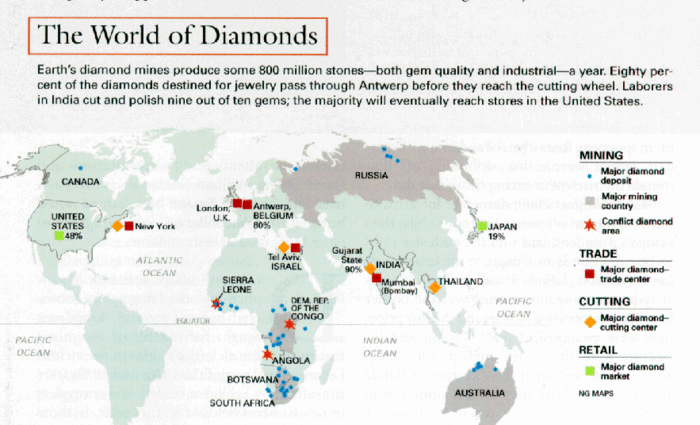 diamonds
Extracting and processing mineral resources impacts 
the environment.
Strip mining is used in areas where the land is flat and the resource-deposit seam is horizontal and close to the surface.
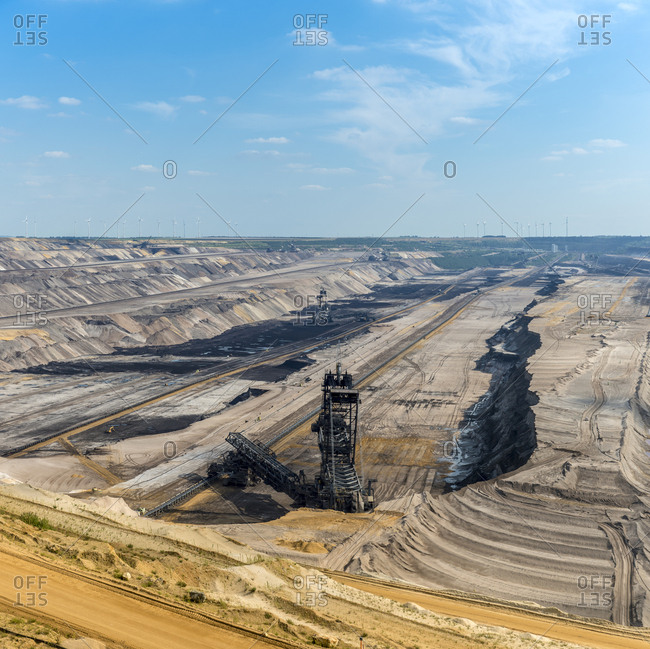 Special type – mountain top removal.
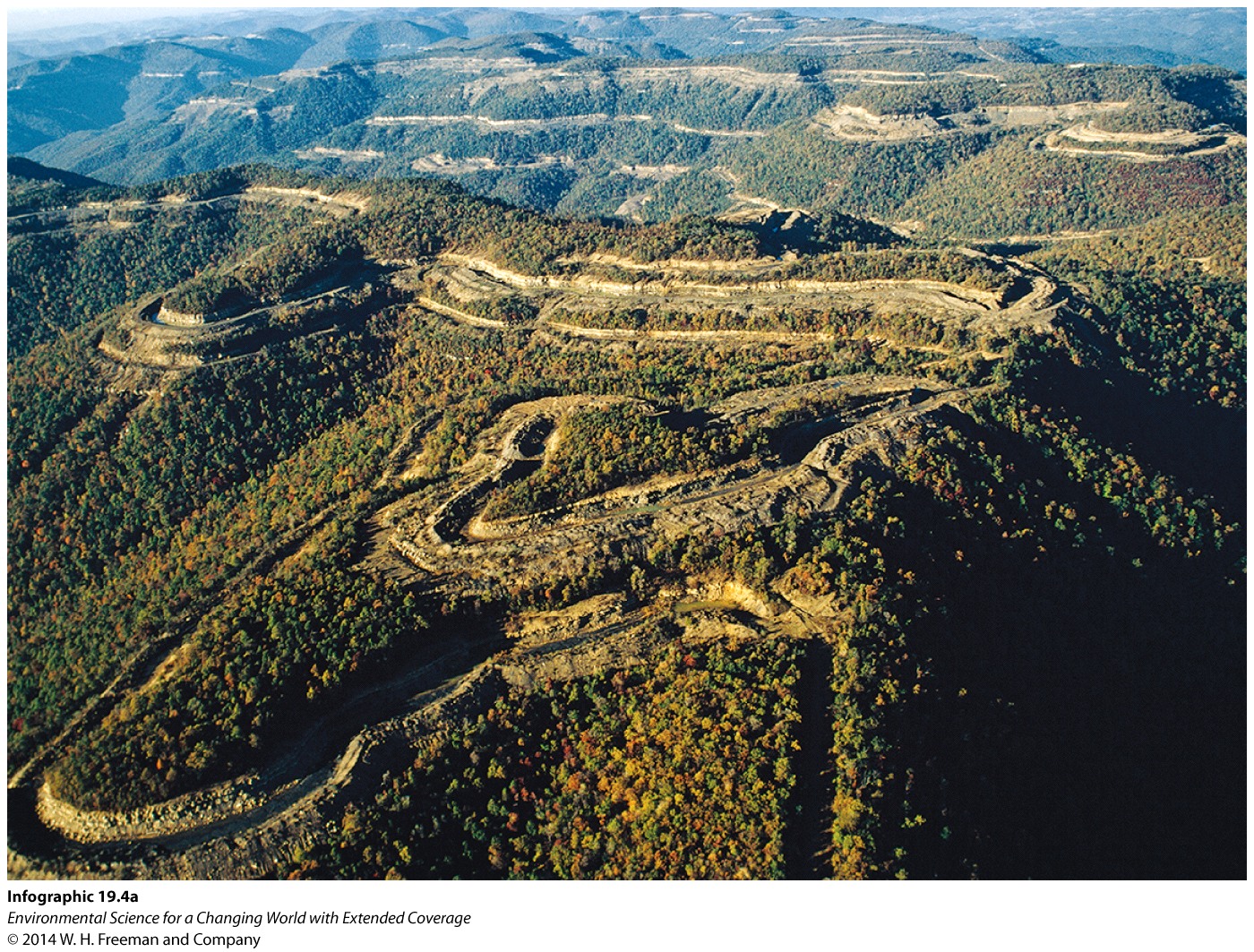 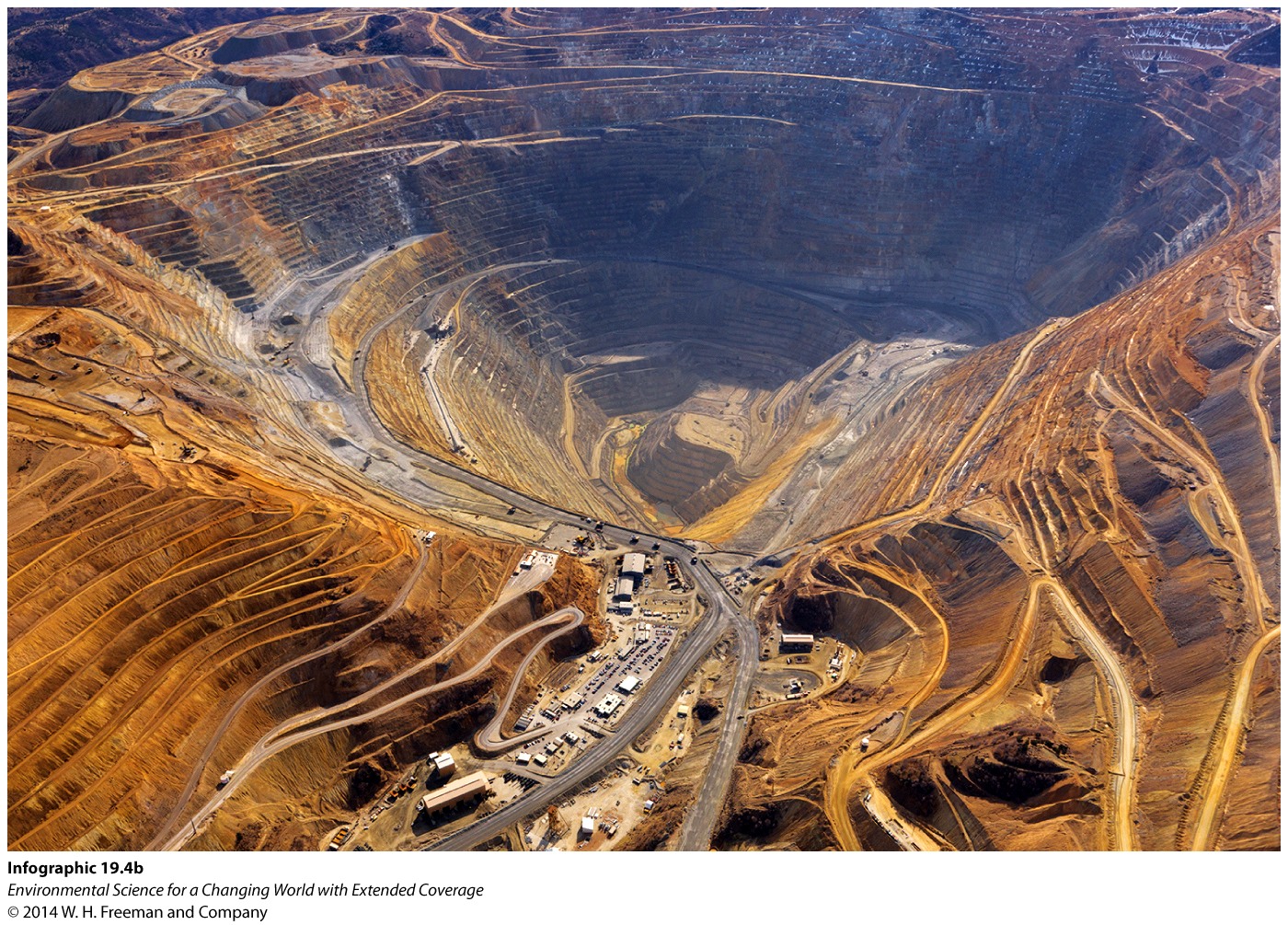 Open-pit mining is used when the top of an ore deposit is close to the surface. Drilling and blasting loosen the rock.
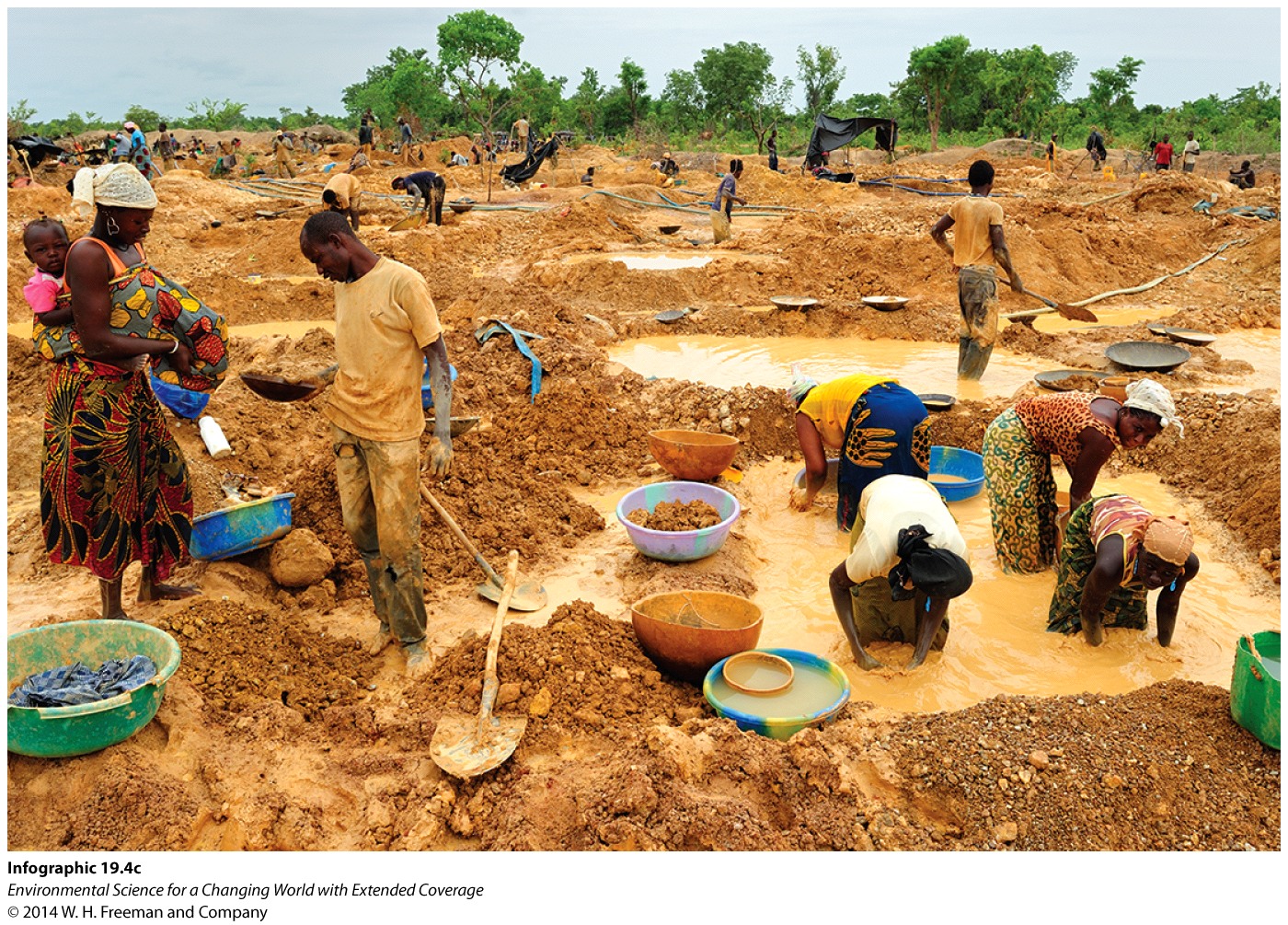 Placer mining is used when sediments contain heavy metals like gold.
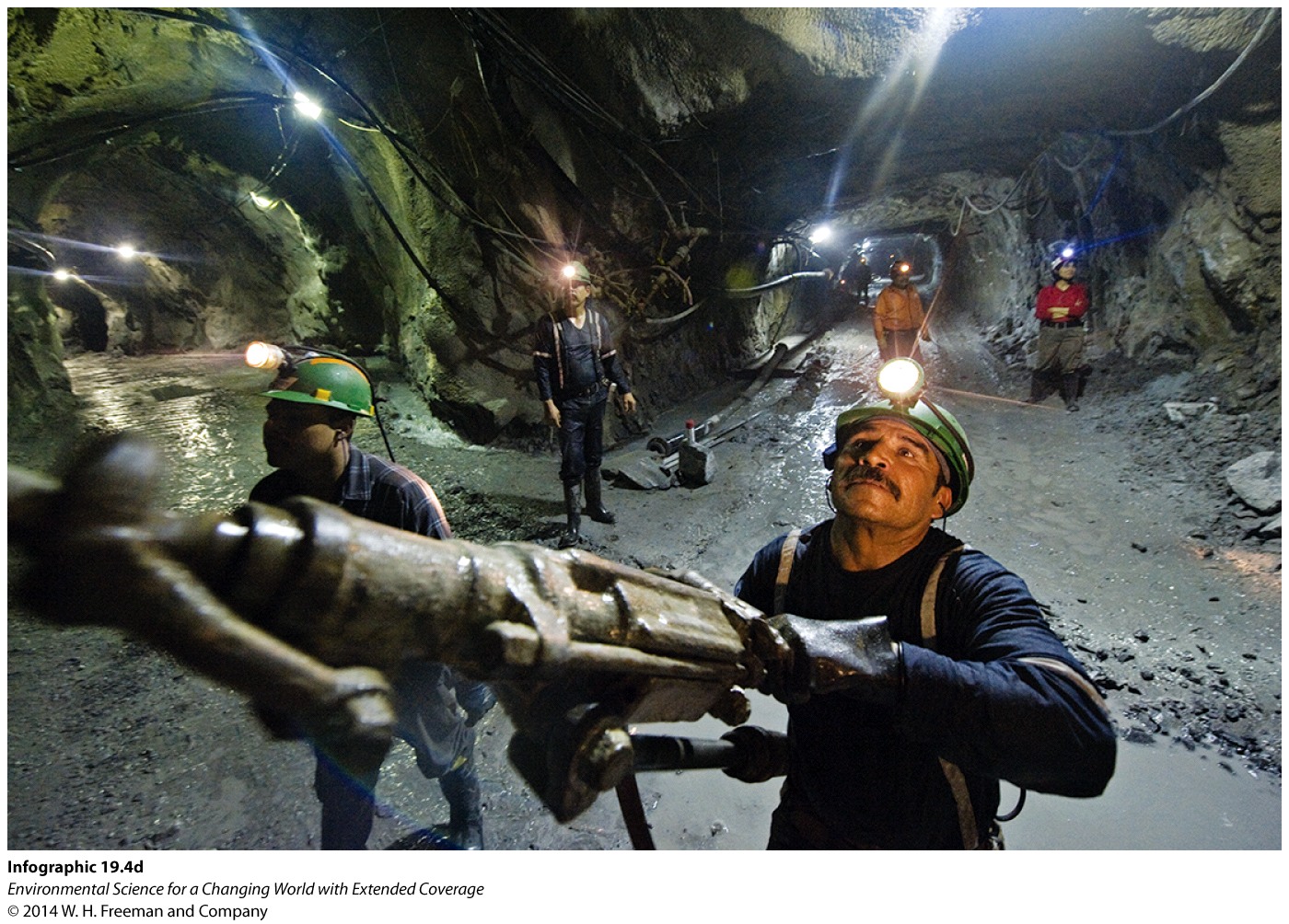 Subsurface mining is used when deposits are deep underground or in mountainous areas.
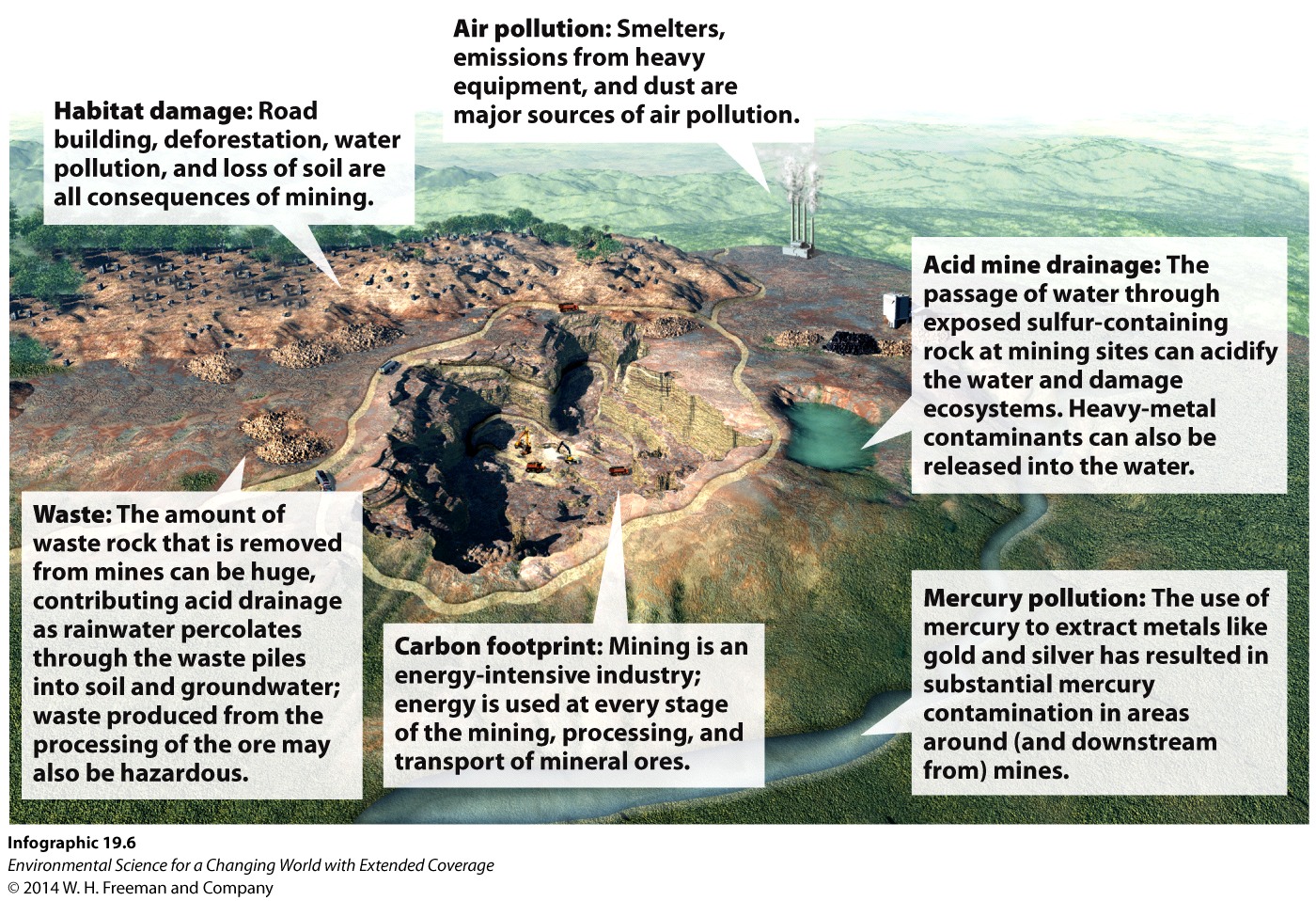 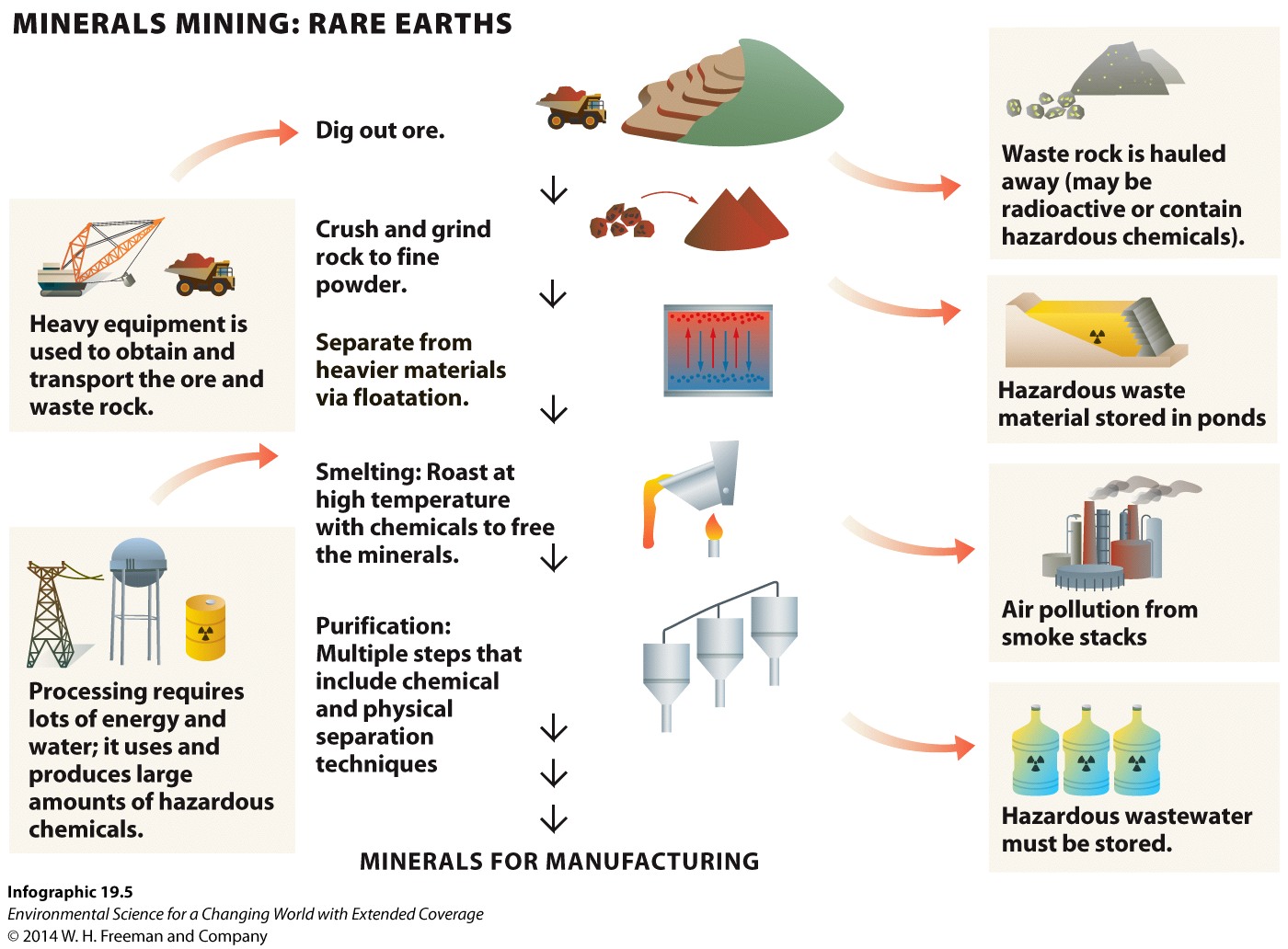 Mining also comes with
significant social impacts.
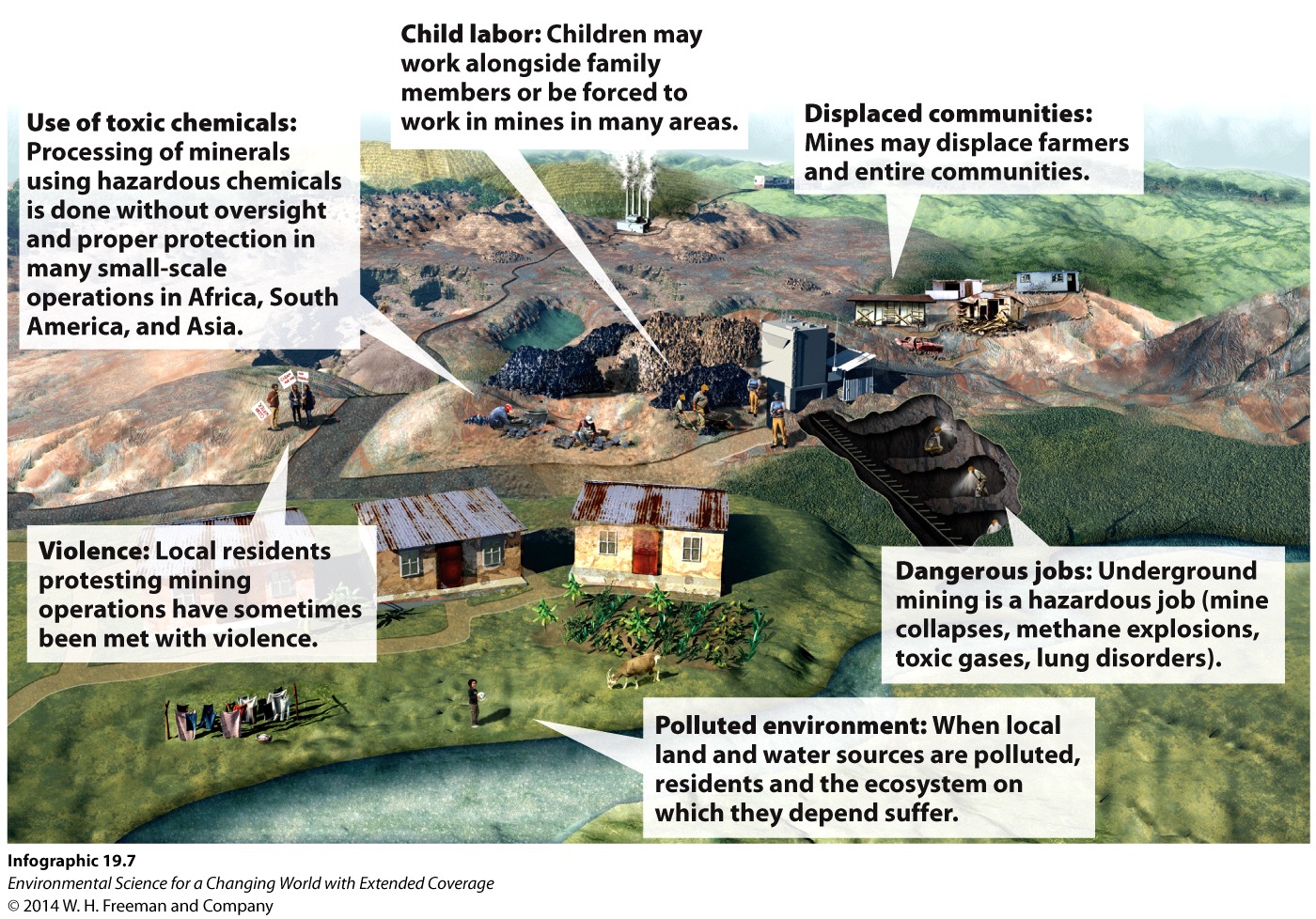 “The real question is not ‘do 
we have enough [mineral resources],’ but rather ‘how far are we willing to go to access what we know is there?”

-George Rossman, geologist,
California Institute of Technology
We can minimize mining impacts through conservation.
Aluminum Recycling: A Success Story
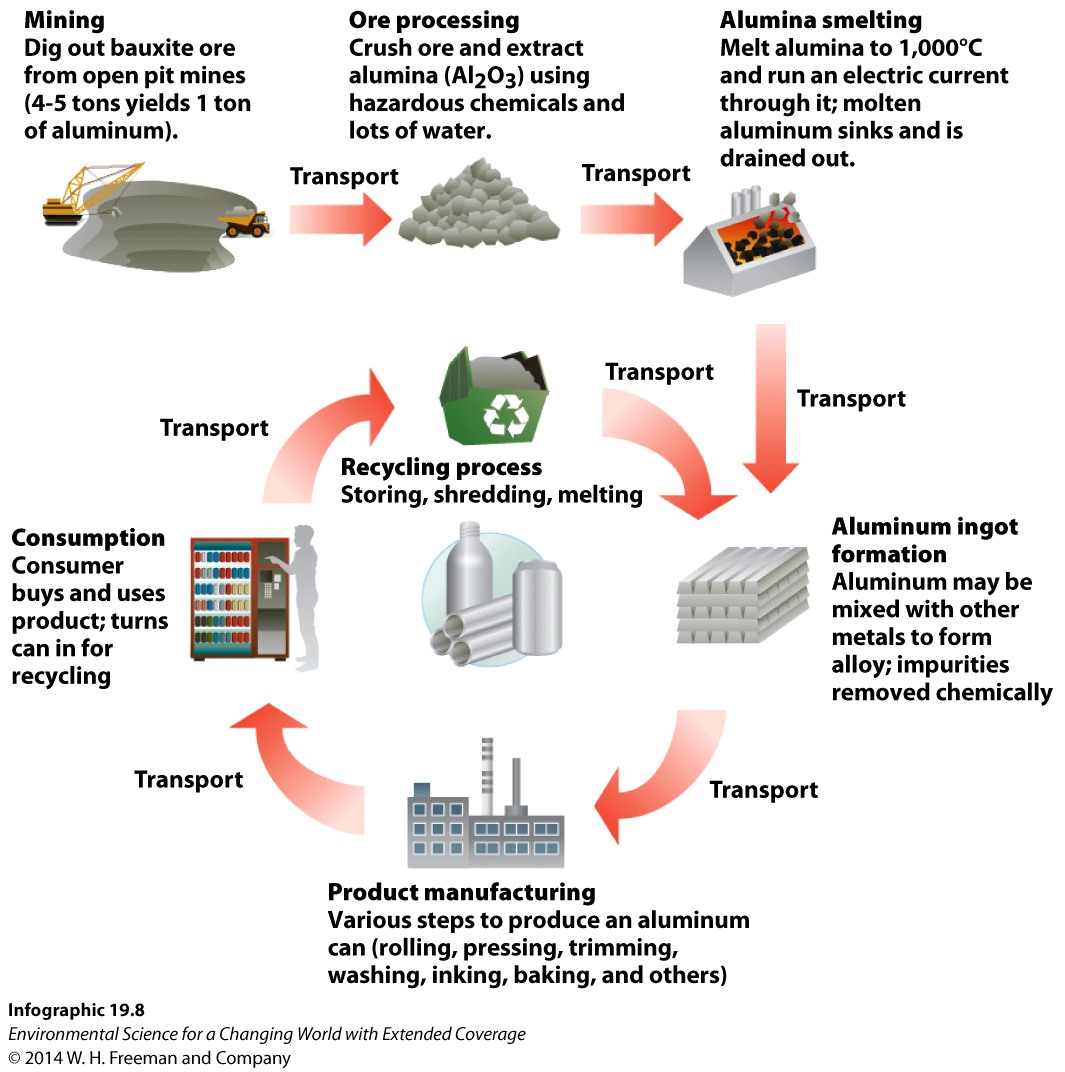 Alternatives That Reduce Our Use of Mineral Resources:
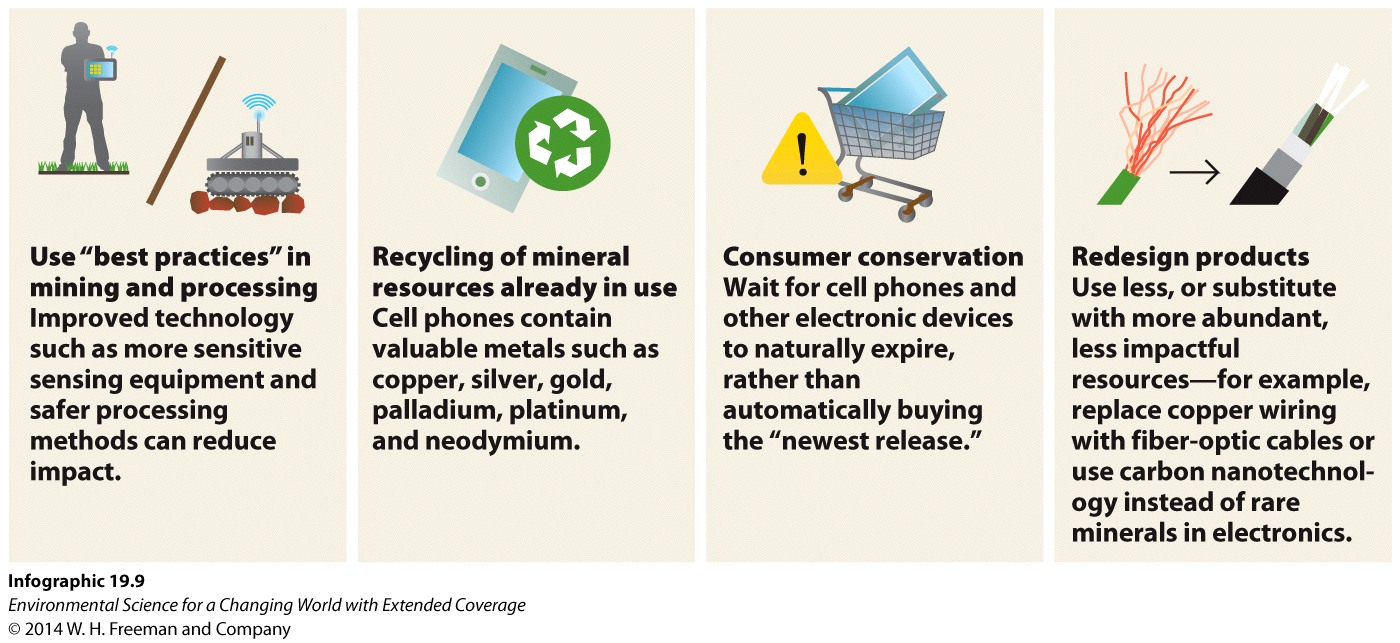 “We’ve gone kind of upgrade mad in this country. If we used our cell phones and laptops until they naturally expired … we could really make a difference.”

-Brendan Cummings, 
environmental attorney,
Center for Biological Diversity
Talk about landfill mining a bit
Cell phones?
https://www.acs.org/content/acs/en/education/resources/highschool/chemmatters/past-issues/archive-2014-2015/smartphones.html
http://gizmodo.com/the-metals-in-your-phone-arent-just-rare-theyre-irre-1477904295
Recycle that stuff! http://www.electronicproducts.com/Computer_Systems/Standalone_Mobile/How_much_precious_metal_is_in_your_iPhone.aspx